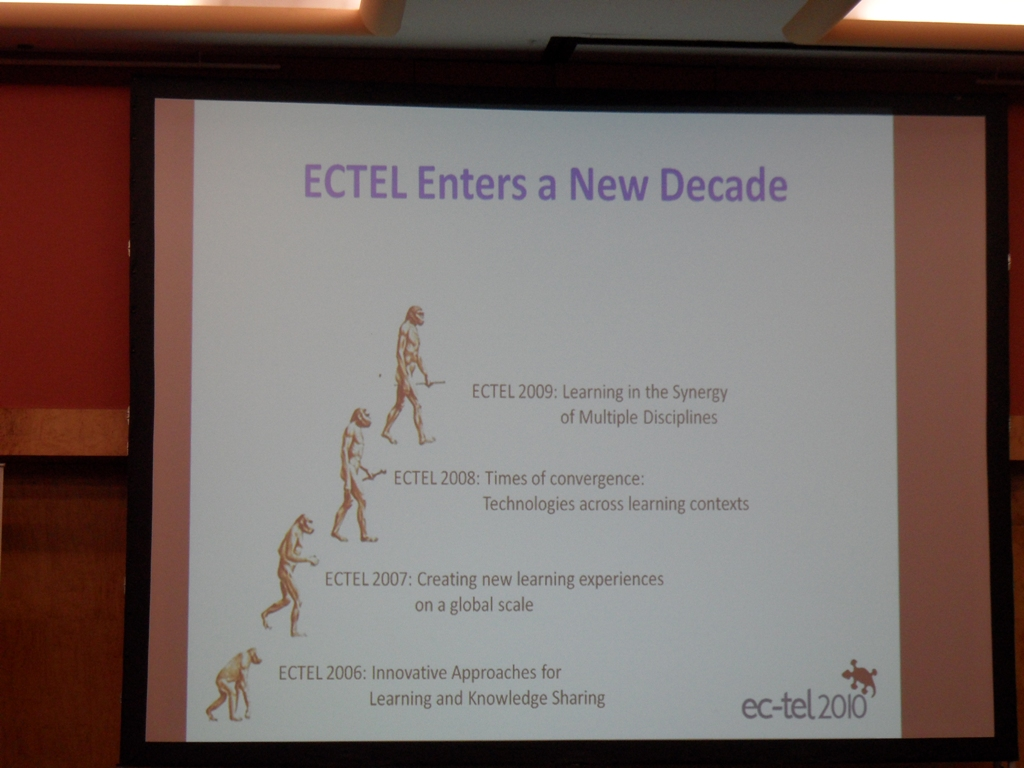 EC-TEL 2010, September 28 – October 1, 2010, Barcelona, Spain
2
Keynote – Judy Kay
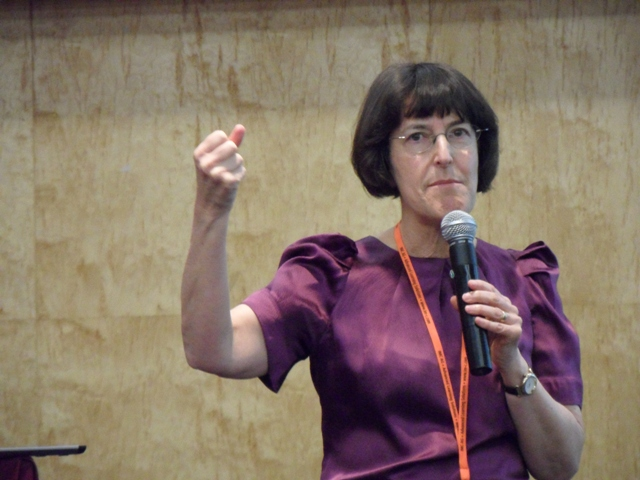 EC-TEL 2010, September 28 – October 1, 2010, Barcelona, Spain
3
Best paper
Myroslava O. Dzikovska et al: Content, Social, and Metacognitive Statements: An Empirical Study Comparing Human-Human and Human-Computer Tutorial Dialogue pp. 93–108.
EC-TEL 2010, September 28 – October 1, 2010, Barcelona, Spain
4
Design
Three conditions:
ITS that asks students for explanations
ITS that gives away correct answer
Human tutor in computer-mediated setting
Explored the role of:
Student produced content to predict learning
Social and metacognitive utterances
EC-TEL 2010, September 28 – October 1, 2010, Barcelona, Spain
5
Learning environment
Constructed a computer mediated learning environment in which students work on exercises and human tutor can help them
Based on the human-human interaction data, they created a tutorial dialog system that replaces human tutor with automatically generated feedback
EC-TEL 2010, September 28 – October 1, 2010, Barcelona, Spain
6
Dialog coding
Content:
There is a batter and bulb in circuit 1.
Metacognition
Positive: I get it. ; Oh, o.k.
Negative: I don’t understand.
Social
Positive: Haha; Hi, how are you doing?
Negative: Because I said so.; No.; You’re stupid.
EC-TEL 2010, September 28 – October 1, 2010, Barcelona, Spain
7
Results – content words
H-H: 5.68 words per turn
Percentage of content words positively correlated with learning gain
H-C: 6.13, 5.66 words per turn
content words BASE:not / FULL:positively correlated with learning gain
In BASE, students may be struggling with terminology; is the tutor’s feedback important or trivial?
EC-TEL 2010, September 28 – October 1, 2010, Barcelona, Spain
8
Results – metacognitive/social
H-H: mostly positive (acks, rapport)
Positive statements negatively correlated with learning gain
H-C: mostly negative (frustration; interpret.)
BASE:almost none; FULL:mostly negative; Both negative and positive were negatively correlated with learning gain
Avg. learning gain of students who generated any negative social dialog (52%) vs those that did not (67%) …
EC-TEL 2010, September 28 – October 1, 2010, Barcelona, Spain
9
Poster session
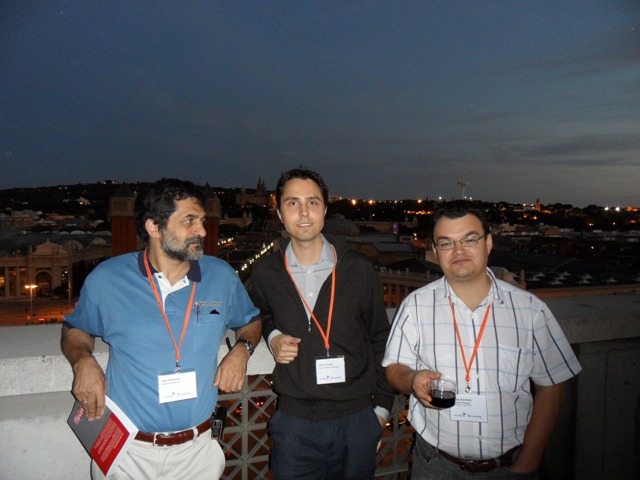 EC-TEL 2010, September 28 – October 1, 2010, Barcelona, Spain
10
Selected paper (1)
Phillip Scholl et al: Extended Explicit Semantic Analysis for Calculating Semantic Relatedness of Web Resources (pp. 324–339)
Explicit Semantic Analysis (ESA) – similarities between documents or terms based on similarities to documents of a reference corpus.
Extended ESA uses further semantic properties of Wikipedia (link structure and categorization)
EC-TEL 2010, September 28 – October 1, 2010, Barcelona, Spain
11
Typically we do term similarity
What if you don’t know the domain’s terminology used by experts … concepts similarity
Crokodil – learning materials organized in Knowledge Network (Semantic Network)
Snippets (more specific that pages, 120 vs 1600 terms)
EC-TEL 2010, September 28 – October 1, 2010, Barcelona, Spain
12
Extended ESA
Extension of ESA:
Utilize Wikipedia’s article link graph
7% improvement
Utilize Wikipedia’s category structure
5.4% improvement
Combination of these two
-5% to -8% improvement
ESA results:
	avg. precision: 0.595 (sd=0.252)
EC-TEL 2010, September 28 – October 1, 2010, Barcelona, Spain
13
Conference dinner
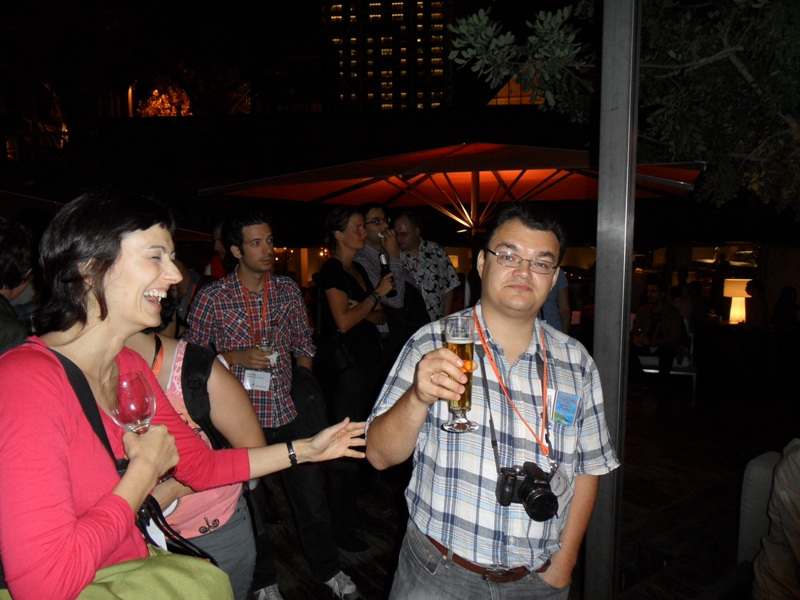 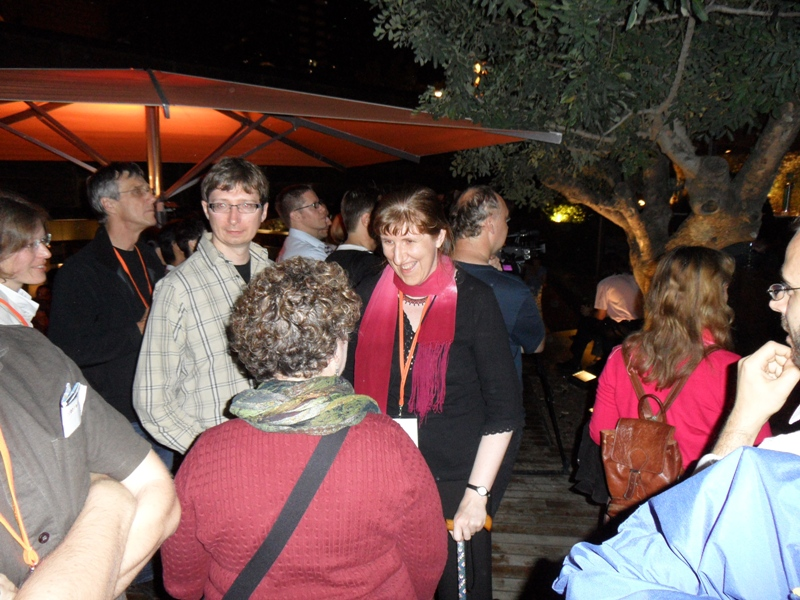 EC-TEL 2010, September 28 – October 1, 2010, Barcelona, Spain
14
Selected paper (2)
Dimitra Tsovaltzi et al: Learning from Erroneous Examples: When and How Do Students Benefit from Them? (pp. 357–373)
Erroneous examples are worked solutions that include one or more errors that the student is asked to detect and/or correct.
Teachers are reluctant to discuss errors in classroom to prevent assimilation as good.
TIMMS, Japan outperforms western world.
EC-TEL 2010, September 28 – October 1, 2010, Barcelona, Spain
15
Internet as a learning resource
EC-TEL 2010, September 28 – October 1, 2010, Barcelona, Spain
16
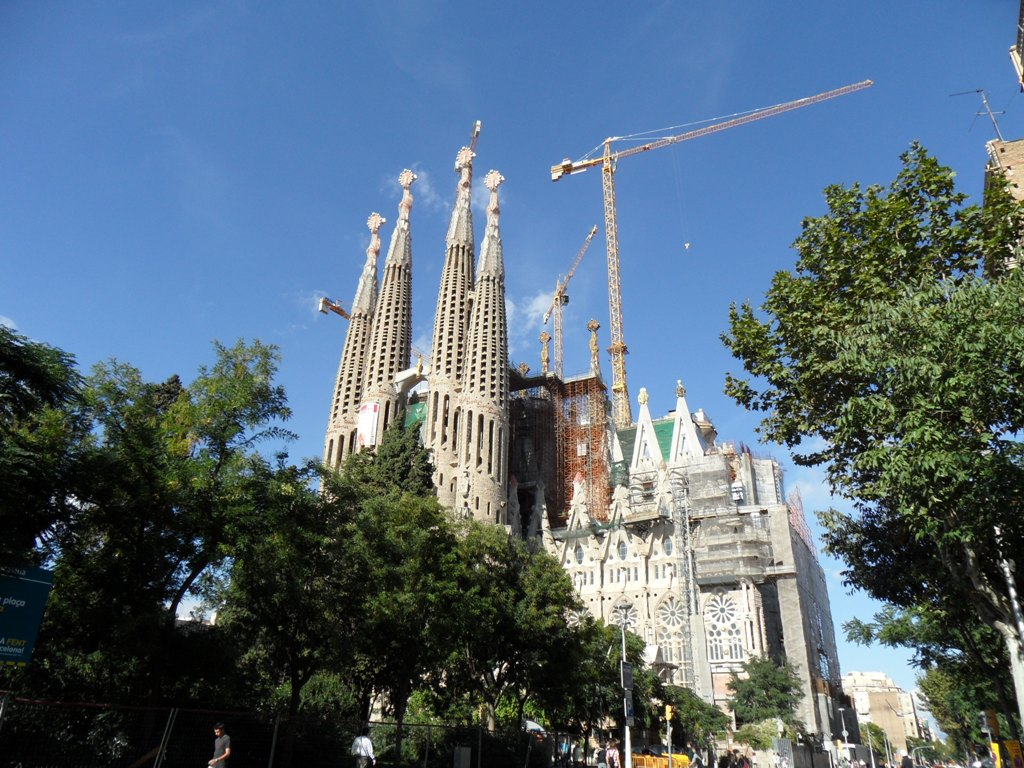 EC-TEL 2010, September 28 – October 1, 2010, Barcelona, Spain
17
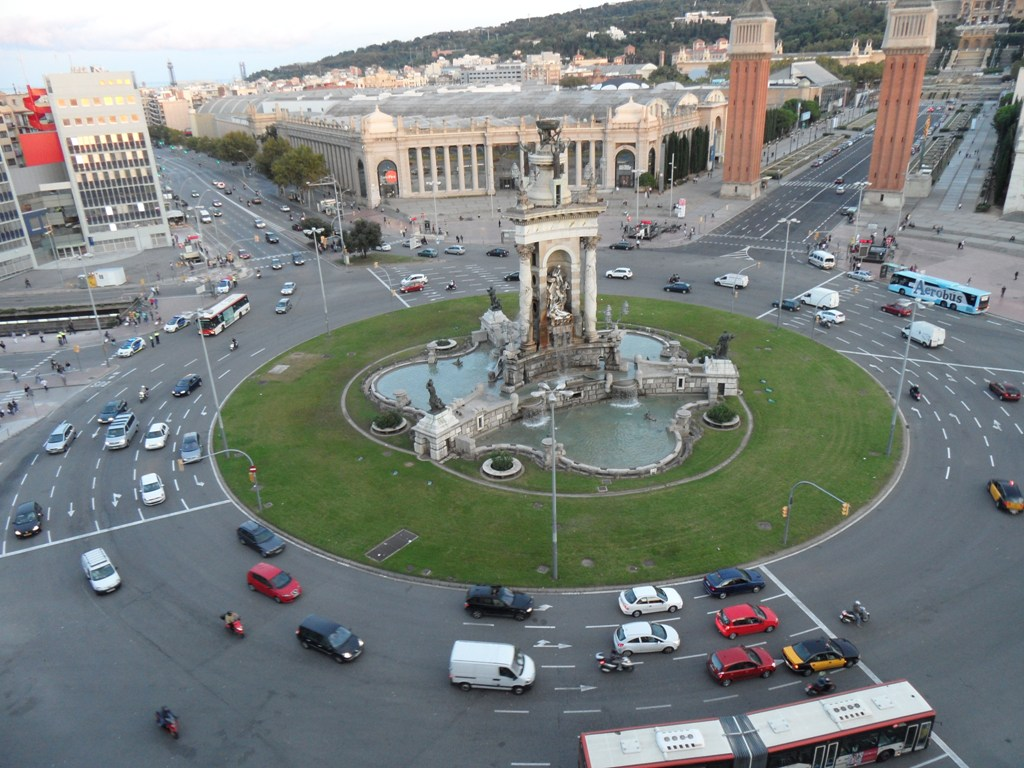 EC-TEL 2010, September 28 – October 1, 2010, Barcelona, Spain
18
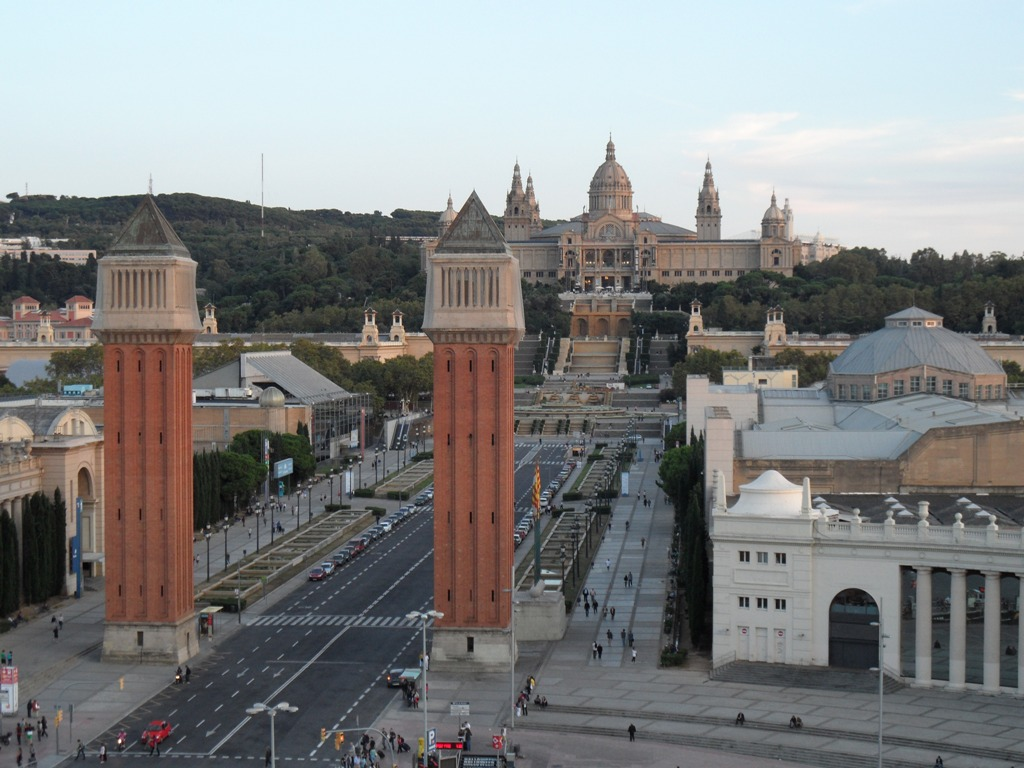 EC-TEL 2010, September 28 – October 1, 2010, Barcelona, Spain
19